Kommunikaatio tulevaisuuden perustana
Pekka Sauri
Vihapuheesta dialogiin 6.2.2024
Kommunikaatio on informaation, näkemysten ja kokemusten välittämistä subjektien kesken erilaisin keinoin.
Tiedon vapaa saatavuus: kansalaisilla älylaitteensa kautta pääsy kaikkeen maailmassa digitaalisena julkaistuun tietoon
- viranomainen tai hallinto ei enää pysty valvomaan, mitä tietoa kansalaisille annetaan ja mitä ei anneta

(2) Joukkoviestinnän vapautuminen: kansalaisilla älylaitteessaan vahva julkaisualusta
- jokainen on oman mediansa vastaava päätoimittaja
Kommunikaation vallankumous v. 2000 ->
Kommunikaatio on siirtynyt lyhyessä ajassa viranomaisvalvonnasta omavalvontaan.
…tekoälyn nopea kehitys on tullut uutena elementtinä mukaan kommunikaation vallankumoukseen: voimmeko uskoa mihinkään?
Ja samaan aikaan…
Kommunikaatio luo yhteyden tietoisuuksien välillä, yhdistää erilliset tietoisuudet ja sulauttaa erilliset minuudet meiksi.
Kommunikaatio on yksilön ja yhteisön rajapinta, jossa käydään alituista neuvottelua yhteisen todellisuuden ominaisuuksista ja rajoista.
Jokainen yksilö on vastuussa ja tilivelvollinen omista puheenvuoroistaan – valikoipa algoritmi sitten nähtävillemme kuinka provosoivaa sisältöä hyvänsä.
Ihmisten maailma rakentuu kommunikaatiossa
Minuuden käsite perustuu tilivelvollisuuteen omista tekemisistä ja sanomisista yhteisölle
Yhteisö muodostuu minuuksien tilivelvollisuudesta
Ellei yksilöä pidetä tilivelvollisena tekemisistään ja sanomisistaan, katoaa myös minuus
Minuuden kadotessa katoaa myös yhteisö
Minuudesta en pääse millään eroon
Minuus yhteisen todellisuuden perusyksikkönä
Olennaista: minän ja toisen suhde
Onko se toinen ihminen vai mahdollisesti tekoäly?
Kaksisuuntainen kommunikaatio on keskustelua, neuvottelua ja sopimista, yksisuuntainen kommunikaatio vallankäyttöä
Kaksisuuntaisessa kommunikaatiossa asetan toisen osapuolen samaan asemaan kuin itseni: voimme molemmat yhtäläisesti kertoa näkemyksistämme ja kokemuksistamme ja annamme toiselle tilaisuuden tulla kuulluksi
Kaksisuuntainen ja yksisuuntainen kommunikaatio
Jos kykenemme keskustelemaan uskottavasti toisen kanssa, mitä väliä on sillä, onko se toinen ihminen vai robotti
Tietoisuus ei ole paikka, vaan sisältö, joka rakentuu ja välittyy kommunikaatiossa kielen avulla
Tietoisuutta ei ole ilman tietoisuuden sisältöä
Tilivelvollisuus erottaa ihmisen ja ei-ihmisen (eläimen, robotin)
Onko robotilla tietoisuus?
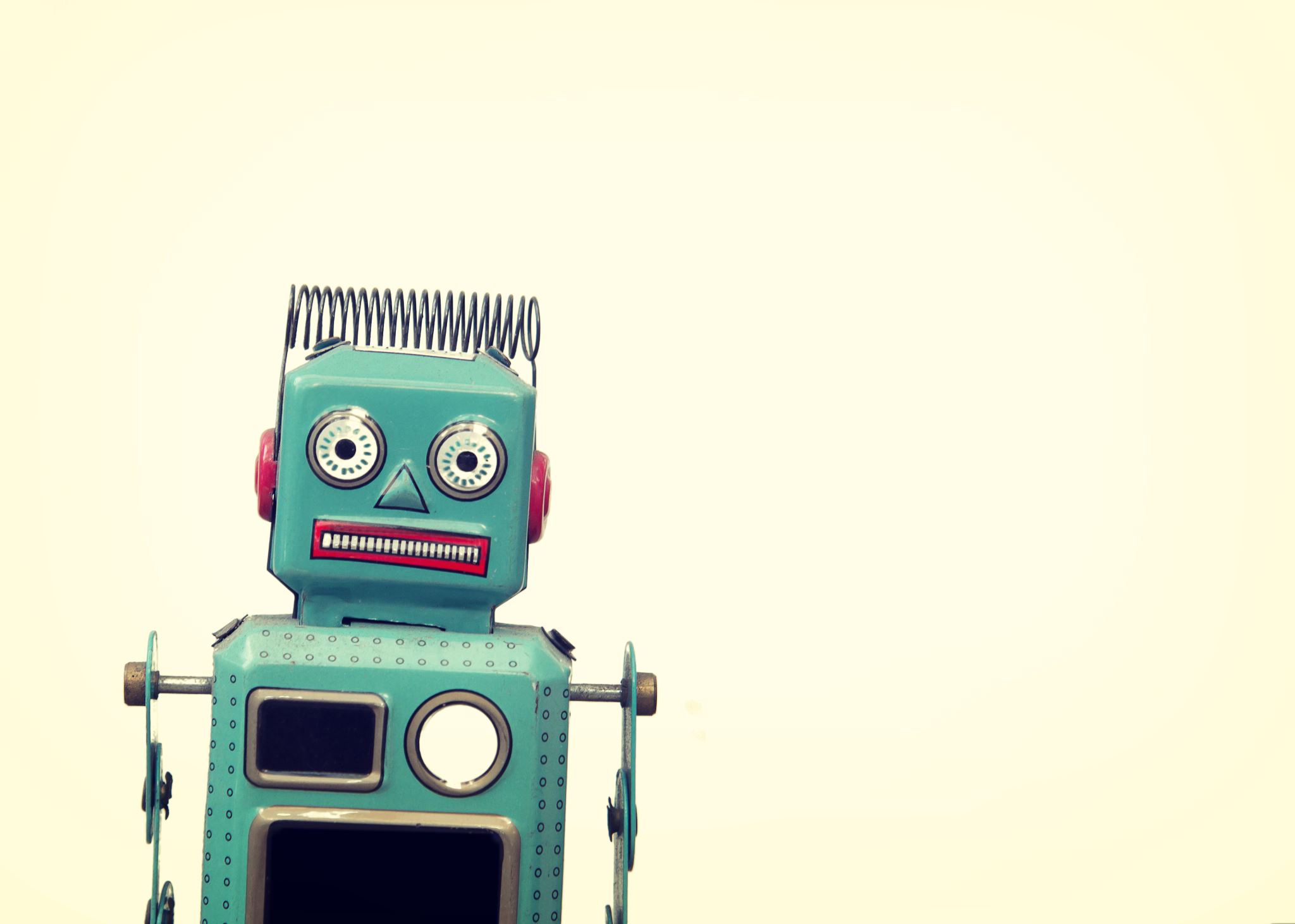 Miten erotamme väärän aidosta?
Tietokoneen ruudulla emme mitenkään
Kielimallit ovat vasta alkutekijöissään. Voidaan naureskella, että ChatGPT antaa vääriä vastauksia, mutta pian se antaa oikeita
Ainoa luotettava tapa erottaa väärä aidosta ja aito väärästä on kysyä luotettavalta toiselta
Keskeinen ero robotin ja ihmisen välillä on kehollisuus. Jos epäilet, kysy mieluummin keholliselta toiselta kuin robotilta
Kommunikaatio on vuosituhannen vaihteen jälkeen muuttunut apuvälineestä ydintoiminnaksi
Ihmiskunnalla vielä paljon opettelemista uuden kommunikaatioteknologian hallitsemisessa
Kommunikaation ulkopuolella ei ole mitään – tai jos on, kerro siitä
Kaikki tieto on yhteisöllistä. Yksityistä tietoa ei ole
Sivilisaation seuraava vaihe: kaksisuuntaisen kommunikaation aikakausi
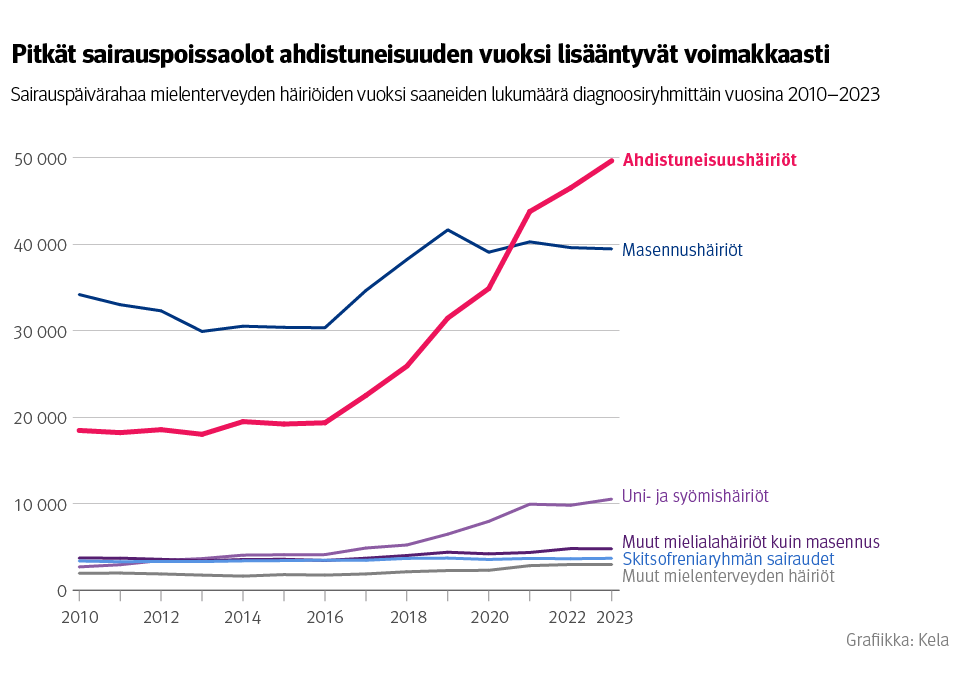 Ahdistus puolittuu jakamalla.
Pekka Sauri: 
Mielenrauha levottomassa maailmassa 
(Minerva 2023)
pekka@sauri.fi
X: @pekkasauri
Kiitos!